النظام التعليمي
المفهوم – السمات – الركائز
الفرقة الرابعة عام شعب اللغة العربية واللغة الإنجليزية والفلسفة والتاريخ
مقدمة
إن التربية عبارة عن شبكة متداخلة من الأنظمة أو المنظومات يتكون منها سياق أنشطتها وقيودها، كما يمكن أن ننظر إلى التربية نفسها كمنظومة أو نظام – فهي تركيبة من الناس المتفاعلين معاً، ومن أشياء صممها الإنسان لتحقيق بعض الأهداف المقصودة، والتربية في نفس الوقت منظومة فرعية في منظومة المجتمع ككل، الذي تتلقى منه مدخلاته من الطلاب و المعلمين و الخامات ... وغيرها من المكونات، والذي يتوقع منها نوعاً من المخرجات وهي الأفراد المتعلمين بما اكتسبوا من مهارات واتجاهات ومفاهيم و . . .، ويمكن النظر أيضاً إلى التربية نفسها كمنظومة كلية تحمل في طياتها أنظمة فرعية مثل منظومة الشئون الإدارية و شئون الطلاب والامتحانات والقبول و . . .و غيرها.
والمؤسسات التعليمية Educational Organizations  في المجتمع مثل المدارس والجامعات والمعاهد العليا ومراكز البحث العلمي مؤسسات متخصصة تعمل على الحفاظ على التراث الثقافي الى جانب مهام التعليم والتثقيف، وإعداد القوى البشرية اللازمة لخطط التنمية وإكساب الأفراد الأنماط السلوكية التي تقود نهضة المجتمع وتقدمة،  لذا تمثل المؤسسات التعليمية نظاما اجتماعياً متكاملاً يضم عناصر متفاعلة ومتعاونة من أجل تحقيق أهدافها المنشودة،  ولعل أفضل أسلوب لدراسة النظم التعليمية هو المدخل المنظومى System approach  باعتبار إطار لدراسة وتفسير كثير من الظواهر المادية والإنسانية بما له من قدرة تحليلية تنطلق عبر الوحدات والأقسام والنظم الفرعية المكونة للنظام الواحد.
مفهوم النظام التعليميى Educational System
مجموعة الأجزاء أو العناصر المترابطة التي تربطها بعضها ببعض علاقات متبادلة تعمل معاً ككل نحو تحقيق هدف أو غرض ما. أو هو  تفاعل قياسي لمجموعة من المفردات المستقلة حتى تصبح كما لو كانت شكلاً موحداً يحقق سلسلة من الأهداف التي تغطي مفردات العمل.
مجموعة من المكونات المترابطة في كلٍ واحد و بينها علاقات تفاعلية منظمة وعلاقات تبادلية مع النظم الأخرى بغرض بلوغ هدف أو مجموعة أهداف محددة.
سمات وخصائص النظام التعليميى الفعال
هناك مجموعة من السمات للنظام يمكن استخلاصها على النحو التالى: 
يسعى النظام إلى تحقيق أهداف محددة.
- يتكون كل نظام من مجموعة من المكونات أو الأجزاء.
- تتسم هذه المكونات بالتكامل والترابط والتفاعل والتأثير والتأثر فيما بينها.
- لا يقتصر التفاعل بين مكونات النظام الواحد فقط بل بين مكونات النظام –ككلٍ واحد – والأنظمة الأخرى.
- يتكون كل نظام من أنظمة فرعية، و النظام قد يكون أحد مكونات نظام أكبر فمثلاً النظام التعليمي يحتوي على أنظمة فرعية، فالمدرسة نظام فرعي للنظام التعليمي  والفصل نظام فرعي للمدرسة، والوحدة الدراسية نظام فرعي للمنهج، والدرس نظام فرعي للوحدة، حيث أن كل مكون من هذه المكونات تعتبر نظاماً فى حد ذاته.
ويمكن تحديد مجموعة من السمات العامة للأنظمة التعليمية الفعالة، من أهمها:
- النظام يتكون من مجموعة من العناصر: إذا أن أي نظام له مكونات أو نظم فرعية sub systems أو نظم صغيرة micro systems  تتحد معا لتكوِّن النظام الكبير أو الرئيسي.
 - تتميز العناصر التي يتكون منها النظام بالوظائف التي تقوم بها، مع وجود علاقات تبادلية فيما بينها. 
لا يجوز دراسة كل عنصر من عناصر النظام بمعزل عن العناصر الأخرى، لأن هناك علاقات تبادلية بين عناصر النظام. 
- تخضع العلاقات المتبادلة بين عناصر النظام لقوانين منطقية ورياضية، يمكن تحديدها في ضوء تكوين النظام الداخلي ونوعية مدخلاته. 
لكل نظام وظيفة أووظائف وأهداف يسعى إلى تحقيقها.
وجود قوانين تحكم العلاقات بين مكونات النظام
لا يوجد النظام في فراغ بل في بيئة محددة،
حدود النظام: وهي الحدود التي تفصله عن غيره داخلياً وخارجياً
بيئة النظام هي كل ما هو خارج حدود النظام
ركائز النظام التعليمى:
1- فلسفة النظام التعليمي: تعني الرؤية الفكرية والنظرة الشاملة المتكاملة التي تستند إليها الأهداف العامة التي توجه النظام التعليمي، وتنبثق فلسفة النظام التعليمي من فلسفة المجتمع، وهي تأخذ بعين الاعتبار الطبيعة الإنسانية، طبيعة المجتمع وثقافته، المفاهيم التربوية ( تقدمية، تقليدية)، التقاليد التربوية، وكلما كانت هذه الرؤية واضحة، وشاملة، ومنسقة، ومتطورة، ومستمرة ، أتاحت للنظام التعليمي فلسفة متكاملة.
2- الأهداف Objectives: يمثل الهدف النواة التي ينمو حولها النظام لأن النظام يبنى ويوجد لأغراض تحقيق الهدف، فالنظم توجد وتؤسس بناء على الحاجات في مجتمعاتها وبيئاتها  وقد توجد في البيئة المحيطة عدد من الحاجات المتنافسة مما يستدعي تفهم هذه الحاجات ومدى صدقها، وهذا يستدعي محاولة التنبؤ بالنتائج المختلفة لكل حاجة من هذه الحاجات فيما لو تم تبنيها.
3- الوظائف system function: أن وظائف النظام متعددة فمنها وظيفة التحويل والتغذية الراجعة والضبط والتكييف والمواءمة، 
4- المكونات Components: مجموعة الأجزاء والعناصر التي تكون النظام أوهي الأنظمة الفرعية والمتفرعة وما  يربط بينها. والنظام هو أكثر من مجموع مكوناته أو عناصره و ذلك لعلاقات المكونات مع بعضها البعض وطريقة تصميم التفاعل فيما بينها  فمكونات النظام تتصل مع بعضها البعض ضمن نمط و تصميم معين يكون بيئة النظام
وتتمثل مكونات النظام فيما يلى:
1- المدخلات Inputs: وهي تمثل مكونات النظام وتشمل كل العناصر التي تدخل النظام من أجل تحقيق أهداف معينة، و تنقسم المدخلات إلى نوعين:
( أ ) المدخلات الرئيسة:وتتمثل هذه المدخلات في المعلم، والإدارة، والمؤسسات التعليمية، والتجهيزات، والمواد التعليمية، وتحديد الأهداف والخبرات والمهارات التي يجب أن يكتسبها المتعلمين وخلفيات وخصائص المتعلمين.
( ب ) المدخلات المحيطة بالنظام: وهي التي تحيط بالنظام وتؤثر فيه: كالأنظمة السياسية والاجتماعية والاقتصادية، وهى تعتبر من المدخلات التي تُفرض على النظام التعليمي و تؤثر فيه.
وتتمثل أهم مدخلات النظام التعليمي فيما يلى:
2- العمليات:
وهي تضم الاستراتيجيات بما تشمله من طرائق و أساليب و استخدام الوسائل التعليمية، وكذلك تضم العلاقات المتبادلة و المتفاعلة بين مدخلات النظام كالتفاعل بين المتعلمين و المعلم و الإداريين لتحويل مدخلات النظام إلى مخرجات.
3- المخرجات:
هي النتائج النهائية للنظام و هي مؤشر لنجاح أو فشل النظام، و في النظام التعليمي، نجد أن التغييرات التي تحدث في معرفة و أداء و سلوك المتعلم من مخرجات النظام، ويمكن تصنيف مخرجات النظام التعليمى إلى:
-
أنواع النظام :
يمكن تقسيم النظام من حيث تفاعله مع البيئة إلى نوعين:
النظام المفتوح Opened System: وهو النظام الذي يتأثر بأي نظم تحيط  به و يؤثر فيها مثل الأجهزة داخل جسم الإنسان (الجهاز التنفسي، الجهازالهضمي، الجهاز العصبي) ومثل الأنظمة الاجتماعية (الأسرة، المسجد، المدرسة،  النادي). 
النظام المغلق Closed System: وهو النظام الذي لا يتأثر بأي نظم حوله ولا يؤثر أيضاً فيها، ولا يتفاعل مع البيئة ويتجاهل الاعتبارات الخارجية، والتفاعل بين أجزاء النظام نفسه، مثل إجراء تجربة كيميائية،
الإستراتيجية المتكاملة لنجاح النظام التعليمي وفعاليته:
وفيما يلى خطوات إجرائية لاستراتيجية متكاملة لنجاح النظام التعليمي وفعاليته:
تحديد الفكرة أو المفهوم: ينبغي إدراك فكرة أو مفهوم النظام التعليمي وأهدافه.
معرفة الدور الذي يقوم به النظام التعليمي والوظائف التي يؤديها.
تحديد مدخلات النظام اللازمة لتحقيق أهدافه ووظائفه.
تحديد خصائص اامتعلمين والمعلمين والفنيين: كمصادر الإدراك، والمصادر العلمية للإدراك، ومعرفة التلاميذ الأكاديمية، ولغة التلاميذ، ومهارات القراءة والكتابة لديهم، والقدرة النفسية على المتابعة والتحمل
تحديد خصائص القيادات التعليمية والمدرسية والصفية: كالقدرة على صنع واتخاذ القرارات، مهارات قيادة العمل التعليمي، واستثمار الموارد، وإدارة الوقت، وتنظيم العمل، .... الخ. 
تحديد مدى صلاحية البيئة التعليمية والمدرسية. من حيث مكوناتها وظروفها المناخية (كالحرارة، والإضاءة، والمساحة المتاحة للفرد، .... الخ. 
تحديد متطلبات تنفيذ أهداف المنهج .
تجهيز التسهيلات التعليمية والمدرسية المناسبة لتفاعل المدخلات وفعالية العمليات وتحسين مستوي المخرجات.
تنظيم التلاميذ وتهيئتهم للتعلم، وكذلك الموارد المادية والبشرية بالنظام التعليمي بالطريقة الانسب لتحقيق أهداف النظام. 
المتابعة والشرح والتفسير وتقييم كفاءة التعليم بما يحقق لتغذية الراجعة التى تضمن تصحيح المسار.
مدخل تحليل النظم:
يمكن تعريف مدخل تحيل النظم بأنه طريقة في التفكير أومنهج في العمل وأسلوب في حل المشكلات يعتمد على مدخل النظم لتحقيق الأهداف المحددة له ويستند إلى نتائج البحوث في كل الميادين الإنسانية والتطبيقية حتى يحقق الأهداف بأعلى درجة من الكفاءة والاقتصاد في الكلفة.
كما أنه عبارة عن عملية متكاملة تقوم على تطبيق هيكل من العلم و المعرفة عن التعلم الإنساني، واستخدام مصادر تعلم بشرية وغير بشرية تؤكد نشاط المتعلم وفرديته بمنهجية أسلوب المنظومات، لتحقيق الأهداف التعليمية والتوصل إلى تعلم أكثر فعالية.
وعلى هذا فإن مدخل تحيل النظم الذي يتضمن إتباع خطوات منطقية مترابطة قابلة للمراجعة والتعديل، تبدأ من دراسة الواقع والحاجات، و تصل إلى بناء المنظومات التعليمية التي  تحقق الأهداف العلمية المحددة. 
وذلك من خلال: الدراسة والتحليل للواقع التعليمي الذي توجد فيه المشكلة التعليمية، وتحديد الحاجات التعليمية للمتعلمين وما يتوفر من مصادر تعلم بهذا الواقع التعليمي، فى ضوء مواصفات المنظومة التعليمية التي تحقق الأهداف التعليمية وإجراء التقويم المستمر وعمل التعديلات في ضوء التغذية الراجعة المشتقة من التقويم المستمر، وتصحيح المسار الذى يضمن تحقيق الأهداف التعليمية ومن ثم تكون مخرجات هذا الأسلوب هي منظومة تعليمية فعالة وداعمة للمجتمع.
ويتضمن تحليل النظم الخطوات التالية:
وصف النظام System Description: ويقصد به الحالة الراهنة للنظام والتعرف على تركيبه وأسلوب أدائه .
تحليل النظام System Analysis: ونعني به محاولة التعرف على المشاكل والعقبات التي تعترض أداء النظام وتعوق تقدمه . 
تصميم النظام System Engineering: ويقصد به إعداد نظام بديل من خلال التعديلات الواجب ادخالها على النظام القائم لمعالجة ما يعانيه من مشاكل وقصور .
أهمية مدخل النظم للعملية التعليمية في النقاط التالية:
 ينظر مدخل تحليل النظم إلى التعليم على أنه نظام يتكون من مجموعة من الأنظمة الفرعية وكل منها يتكون من أنظمة أصغر ويؤثر كل منها في الآخر ويتأثر به وتعمل بشكل متكامل لتحقيق الأهداف.
 يساعد في تحديد مشكلات النظام التعليمي ووضع حلول إيجابية لها.
 يساعد في الوصول إلى الموضوعية في التجريب وإصدار الأحكام.
 ينظم العلاقات بين مكونات النظام التعليمي.
 يعتمد التقويم كخطوة أساسية في سبيل التطوير والتعديل.
أنه أفضل الطرق للوصول إلى أكثر الخطط فعالية لإثارة نتائج التعلم المرغوب فيه بدقة وبطريقة منظمة.
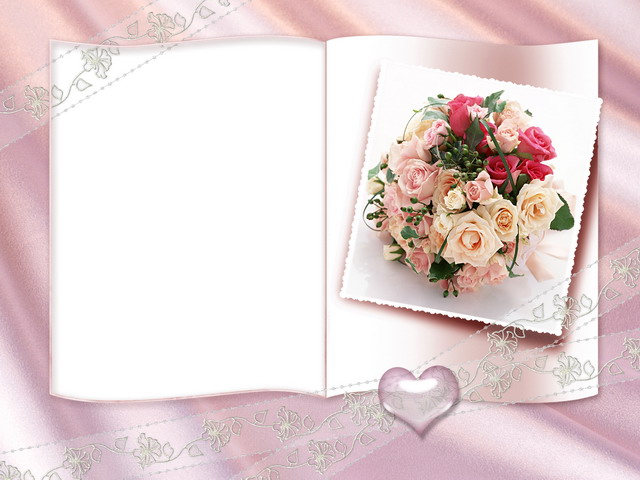 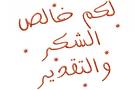